רק הבדל קטן...
לתִרְגוּל פִּעֲנוּחַ מְדֻיָּק
עליכם לקרוא את המשפט,
לקרוא את המילים
ולבחור את המילה המתאימה למשפט.
בהצלחה.
חגית אמסטרדם פרנקל
בהתאמה לציבור יראי שמיים ע"י איריס כהן
0548424783V@GMAIL.COM
כָּתֹם
כֶּתֶם
כֹּתֶם
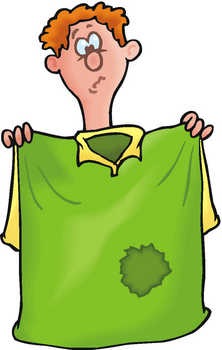 רָאִיתִי עַל הַחֻלְצָה ____ גָּדוֹל.
חגית אמסטרדם פרנקל
מִטָּה
מַטֶּה
מֻטֶּה
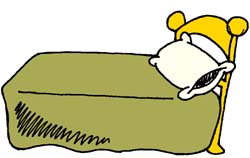 אִמָּא סִדְּרָה לִי אֶת הַ____.
חגית אמסטרדם פרנקל
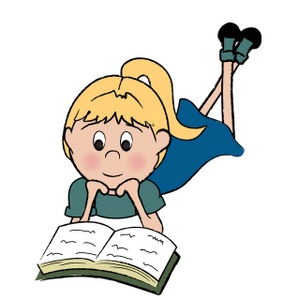 סָפַר
סִפֵּר
סֶפֶר
קָרָאתִי _____ מְעַנְיֵן.
חגית אמסטרדם פרנקל
חִדֵּשׁ
חֹדֶשׁ
חָדָשׁ
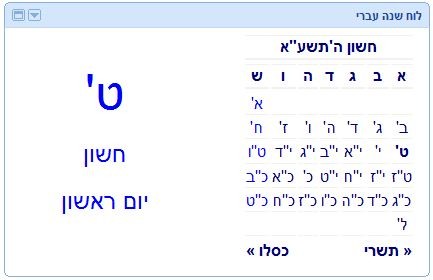 כַּמָּה יָמִים יֵשׁ בְּ____ חֶשְׁוָן?
חגית אמסטרדם פרנקל
מִסְפָּרַיִם
מִסְפָּרִים
מְסַפְּרִים
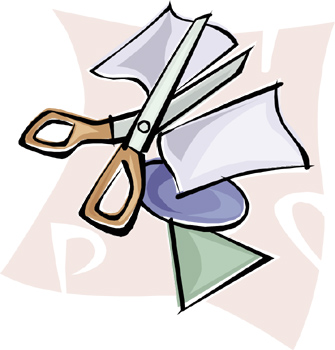 דָּנִי גָּזַר אֶת הַנְּיָר בּ ____.
חגית אמסטרדם פרנקל
טֶבַח
טָבַח
טַבָּח
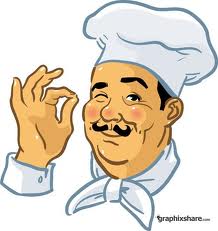 הַ____ בַּמִּסְעָדָה בִּשֵּׁל אֲרוּחָה טְעִימָה.
חגית אמסטרדם פרנקל
גָּזַר
גֶּזֶר
גְּזַר
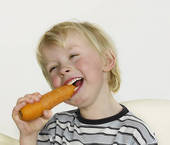 אָכַלְתִּי ____ טָעִים.
חגית אמסטרדם פרנקל
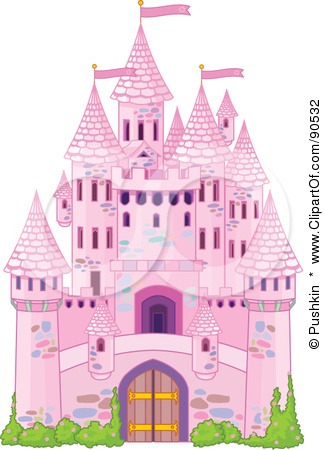 מִגְדָּלִים
מְגֻדָּלִים
מְגַדְּלִים
רָאִיתִי בַּתְּמוּנָה _____ גְּבוֹהִים.
חגית אמסטרדם פרנקל
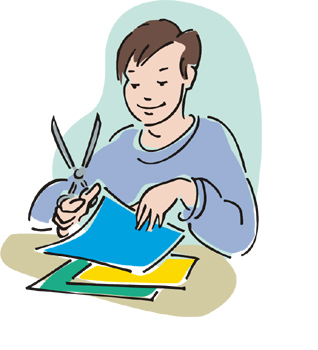 גְּזַר
גָּזַר
גֶּזֶר
יוֹאָב ____ אֶת הַדַּפִּים הַצִּבְעוֹנִיִּים.
חגית אמסטרדם פרנקל
2
מִסְפָּרִים
מְסַפְּרִים
מִסְפָּרַיִם
8
6
4
2 4 6 8  הֵם _____ זוּגִיים.
חגית אמסטרדם פרנקל
מְגֻדָּלִים
מִגְדָּלִים
מְגַדְּלִים
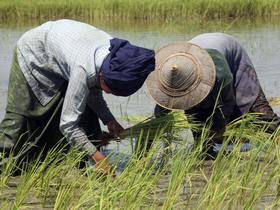 בְּסִין _____ הַרְבֵּה אוֹרֵז.
חגית אמסטרדם פרנקל
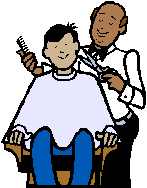 סָפַר
סַפָּר
סִפֵּר
הָלַכְתִּי לַ____ כְּדֵי שֶׁיְּסַפֵּר אוֹתִי.
חגית אמסטרדם פרנקל
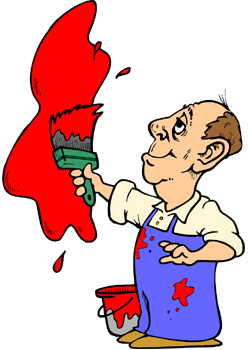 אֹדֶם
אָדָם
אָדֹם
הַצַּבָּע צָבַע אֶת הַקִּיר בְּצֶבַע____.
חגית אמסטרדם פרנקל
חִבֵּר
חָבֵר
חֶבֶר
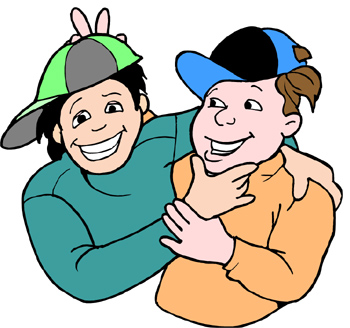 דָּן ___ שֶׁל יִצְחָק.
חגית אמסטרדם פרנקל
חֹדֶשׁ
חִדֵּשׁ
חָדָשׁ
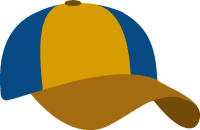 קָנוּ לִי אֶתְמוֹל כּוֹבַע _____.
חגית אמסטרדם פרנקל
סוף
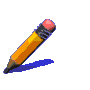 חגית אמסטרדם פרנקל